第4章高级类特性1
JavaSE知识图解
基础程序设计
Java环境搭建
Java发展历程
Eclipse使用
数组
数据类型
运算符
流程控制
泛型
面向对象编程
枚举
装箱/拆箱
属性
接口
三大特性
设计
模式
类和对象
方法
Java新特性
可变参数
应用程序开发
Annotation
异常处理
多线程
JDBC
类库
IO
集合
反射
网络
连接Oracle
本章内容
4.1  面向对象特征之二：继承
4.2  方法的重写(override)
4.3  四种访问权限修饰符
4.4  关键字super
4.5  子类对象实例化过程
4.6  面向对象特征之三：多态
4.7  Object类、包装类
4.1  面向对象特征之二：继承
为描述和处理个人信息，定义类Person:
public class Person {
      public String name;
      public int age;
      public String getInfo()   
     {...}
}
继  承(1)
为描述和处理学生信息，定义类Student:
public class Student {
      public String name;
      public int age;
      public String school;

      public String getInfo()  
     {...}
}
Person类
通过类的继承
Farmer类
Teacher类
Worker类
Student类
人类
人类
共性代码
通过继承的方式实现
共性代码
共性代码
共性代码
共性代码
特有的代码
特有的代码
特有的代码
特有的代码
特有的代码
特有的代码
工人类
工人类
农民类
学生类
教师类
继  承(2)
通过继承，简化Student类的定义:
public class Person {
      public String name;
      public int age;
      public String getInfo() {...}
}

public class Student extends Person{
      public String school;
}
//Student类继承了父类Person的所有属性和方法，并增加了一个属性school。Person中的属性和方法,Student都可以利用。
继  承(3)
为什么要有继承？
多个类中存在相同属性和行为时，将这些内容抽取到单独一个类中，那么多个类无需再定义这些属性和行为，只要继承那个类即可。

此处的多个类称为子类，单独的这个类称为父类（基类或超类）。可以理解为:“子类 is a 父类”

类继承语法规则:
      class Subclass extends Superclass{ }
继  承(4)
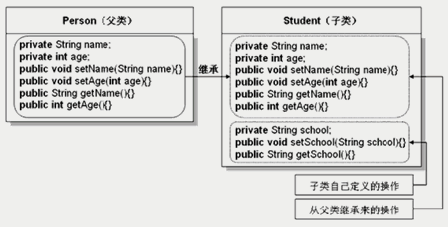 作用：
继承的出现提高了代码的复用性。
继承的出现让类与类之间产生了关系，提供了多态的前提。
不要仅为了获取其他类中某个功能而去继承
类的继承 (5)
子类继承了父类，就继承了父类的方法和属性。
在子类中，可以使用父类中定义的方法和属性，也可以创建新的数据和方法。
在Java 中，继承的关键字用的是“extends”，即子类不是父类的子集，而是对父类的“扩展”。
关于继承的规则：
子类不能直接访问父类中私有的(private)的成员变量和方法。
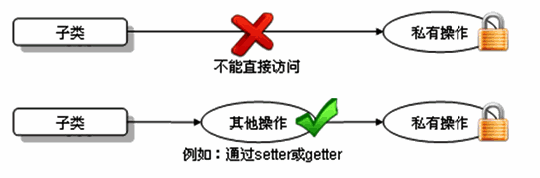 类的继承 (6)
Java只支持单继承，不允许多重继承
一个子类只能有一个父类
一个父类可以派生出多个子类
class SubDemo extends Demo{ }   //ok
class SubDemo extends Demo1,Demo2...//error
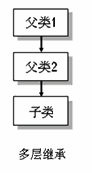 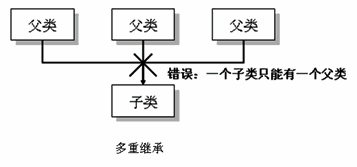 多重继承
多层继承
单继承举例
superclass
subclass
subsubclass
练习1
1.(1)定义一个ManKind类，包括
成员变量int sex和int salary；
方法void manOrWorman()：根据sex的值显示“man”(sex==1)或者“women”(sex==0)；
方法void employeed()：根据salary的值显示“no job”(salary==0)或者“ job”(salary!=0)。
   (2)定义类Kids继承ManKind，并包括
成员变量int yearsOld；
方法printAge()打印yearsOld的值。
   (3)在Kids类的main方法中实例化Kids的对象someKid，用该对象访问其父类的成员变量及方法。
练习1
3.根据下图实现类。在TestCylinder类中创建Cylinder类的对象，设置圆柱的底面半径和高，并输出圆柱的体积。
4.2  方法的重写(override)
定义：在子类中可以根据需要对从父类中继承来的方法进行改造，也称方法的重置、覆盖。在程序执行时，子类的方法将覆盖父类的方法。
要求：
重写方法必须和被重写方法具有相同的方法名称、参数列表和返回值类型。
重写方法不能使用比被重写方法更严格的访问权限。
重写和被重写的方法须同时为static的，或同时为非static的
子类方法抛出的异常不能大于父类被重写方法的异常
重写方法举例(1)
public class Person {
            public String name;
            public int age;
            public String getInfo() {
	      return "Name: "+ name + "\n" +"age: "+ age;
            }
}
public class Student extends Person {
            public String school;
            public String getInfo() {       //重写方法
  	      return  "Name: "+ name + "\nage: "+ age 
	          + "\nschool: "+ school;
             }
            public static void main(String args[]){
	       Student s1=new Student();
	       s1.name="Bob";
	       s1.age=20;
	       s1.school="school2";
	       System.out.println(s1.getInfo());   //Name:Bob  age:20  school:school2
            }
}
Person p1=new Person();
p1.getInfo();
//调用Person类的getInfo()方法
Student s1=new Student();
s1.getInfo();
//调用Student类的getInfo()方法
这是一种“多态性”：同名的方法，用不同的对象来区分调用的是哪一个方法。
重写方法举例(2)
class Parent {
	public void method1() {}
}

class Child extends Parent {
	private void method1() {}  
//非法，子类中的method1()的访问权限private比被覆盖方法的访问权限public弱
}

public class UseBoth {
	public static void main(String[] args) {
		Parent p1 = new Parent();
		Child p2 = new Child();
		p1.method1();
		p2.method1();
	}
}
练习2
1.如果现在父类的一个方法定义成private访问权限，在子类中将此方法声明为default访问权限，那么这样还叫重写吗？(No)

2. 修改练习1.1中定义的类Kids，在Kids中重新定义employed()方法，覆盖父类ManKind中定义的employed()方法，输出“Kids should study and no job.”
4.3 四种访问权限修饰符
Java权限修饰符public、protected、private置于类的成员定义前，用来限定对象对该类对象成员的访问权限。
对于class的权限修饰只可以用public和default。
public类可以在任意地方被访问。
default类只可以被同一个包内部的类访问。
访问控制举例
class Parent{
        private int f1 = 1;
        int f2 = 2;
        protected  int f3 = 3;
        public  int f4 = 4;
        private  void  fm1() {System.out.println("in fm1() f1=" + f1);}
        void fm2() {System.out.println("in fm2() f2=" + f2);}
        protected  void  fm3() {System.out.println("in fm3() f3=" + f3);}
        public void fm4() {System.out.println("in fm4() f4=" + f4);}	
}
访问控制举例
class Child extends Parent{               //设父类和子类在同一个包内
	private int c1 = 21;
	public  int c2 = 22;	 
	private void cm1(){System.out.println("in cm1() c1=" + c1);}
	public  void cm2(){System.out.println("in cm2() c2=" + c2);}
	public static void main(String args[]){
		int i; 
		Parent  p = new Parent();		
		i = p.f2;	        //	i = p.f3;		i = p.f4;				p.fm2();         //	p.fm3();	p.fm4();		
		Child  c = new Child();
		i = c.f2;	        //	i = c.f3;		i = c.f4;		
		i = c.c1;	        //	i = c.c2;		
		c.cm1();        // c.cm2();    c.fm2();   c.fm3();   c.fm4()
	}
}
访问控制分析
父类Parent和子类Child在同一包中定义时：
f2_default
fm2()_default
f3_protected
fm3()_ protected
f4_public
fm4()_ public
c1_private
cm1()_private
c2_public
cm2()_public
子类的对象可以调用的方法
子类对象可以访问的数据
4.4  关键字super
在Java类中使用super来调用父类中的指定操作：
super可用于访问父类中定义的属性
super可用于调用父类中定义的成员方法
super可用于在子类构造方法中调用父类的构造器
注意：
尤其当子父类出现同名成员时，可以用super进行区分
super的追溯不仅限于直接父类
super和this的用法相像，this代表本类对象的引用，super代表父类的内存空间的标识
关键字super举例
class Person {
	protected String name="张三";
             protected int age;
	public String getInfo() {
                     return "Name: " + name + "\nage: " + age;
    	} }
class Student extends Person {
             protected String name = "李四";
	private String school = "New Oriental";
	public String getSchool(){ return school; }
    	public String getInfo() {
        		return super.getInfo() +"\nschool: " +school;
    	} }
public class TestStudent{
	public static void main(String[] args){
		Student st = new Student();
		System.out.println(st.getInfo());
	} }
练习3
1.修改练习1.1中定义的类Kids中employed()方法，在该方法中调用父类ManKind的employed()方法，然后再输出“but Kids should study and no job.”
  2.修改练习1.3中定义的Cylinder类，在Cylinder类中覆盖findArea()方法，计算圆柱的表面积。考虑：findVolume方法怎样做相应的修改？
	在TestCylinder类中创建Cylinder类的对象，设置圆柱的底面半径和高，并输出圆柱的表面积和体积。
		 附加题：在TestCylinder类中创建一个Circle类的对象，设置圆的半径，计算输出圆的面积。体会父类和子类成员的分别调用。
调用父类的构造器
子类中所有的构造器默认都会访问父类中空参数的构造器
当父类中没有空参数的构造器时，子类的构造器必须通过this(参数列表)或者super(参数列表)语句指定调用本类或者父类中相应的构造器，且必须放在构造器的第一行
如果子类构造器中既未显式调用父类或本类的构造器，且父类中又没有无参的构造器，则编译出错
调用父类构造器举例
1      public class Person {
2 	
3 	private String name;
4 	private int age;
5	private Date birthDate;	
6
7 	public Person(String name, int age, Date d) {
8 	        this.name = name;
9 	        this.age = age;
10 	        this.birthDate = d;
11            }
12 	public Person(String name, int age) {
13 	        this(name, age, null);
14 	}
15 	public Person(String name, Date d) {
16 	        this(name, 30, d);
17	 }
18 	public Person(String name) {
19 	        this(name, 30);
20	}
21 	// ……
22   }
调用父类构造器举例
1   public class Student extends Person {
2 	private String school;
3
4             public Student(String name, int age, String s) {
5 	          super(name, age);
6 	          school = s;
7             }
8 	public Student(String name, String s) {
9 	          super(name);
10	          school = s;
11 	}
12 	public Student(String s) { // 编译出错: no super(),系统将调用父类  
                                                          无参数的构造方法。
13 	          school = s;
14 	}
15  }
this和super的区别
4.5  简单类对象的实例化过程
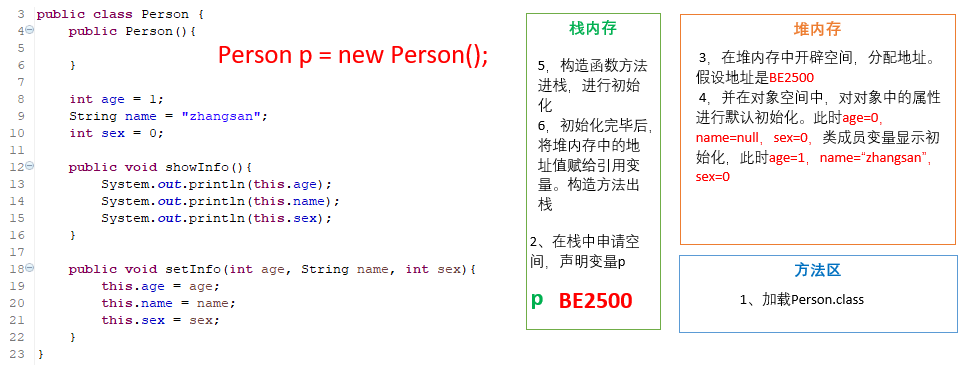 [Speaker Notes: 子类会具备父类中的数据，所以要先明确父类是如何对这些数据初始化的。]
4.5  子类对象的实例化过程
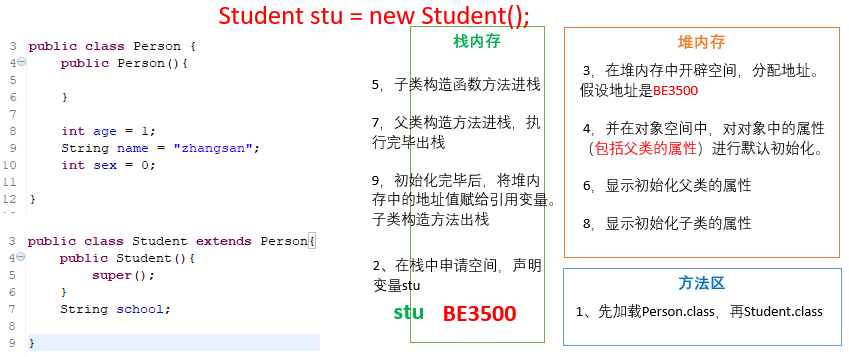 [Speaker Notes: 子类会具备父类中的数据，所以要先明确父类是如何对这些数据初始化的。]
4.6  面向对象特征之三：多态性
多态性，是面向对象中最重要的概念，在java中有两种体现：
方法的重载(overload)和重写(overwrite)。
对象的多态性   ——可以直接应用在抽象类和接口上。

Java引用变量有两个类型：编译时类型和运行时类型。编译时类型由声明该变量时使用的类型决定，运行时类型由实际赋给该变量的对象决定。
若编译时类型和运行时类型不一致，就出现多态（Polymorphism）
多态性(2)
对象的多态 —在Java中,子类的对象可以替代父类的对象使用
一个变量只能有一种确定的数据类型
一个引用类型变量可能指向(引用)多种不同类型的对象
	Person p = new Person();
	Person e = new Student(); // Person类型的变量e，指向Student类型的对象

子类可看做是特殊的父类，所以父类类型的引用可以指向子类的对象：向上转型(upcasting)。
多态性(3)
一个引用类型变量如果声明为父类的类型，但实际引用的是子类对象，那么该变量就不能再访问子类中添加的属性和方法
	Student m = new Student();
	m.school = “pku”; 	//合法,Student类有school成员变量
	Person e = new Student(); 
	e.school = “pku”;	//非法,Person类没有school成员变量
      属性是在编译时确定的，编译时e为Person类型，没有school成员变量，因而编译错误。
虚拟方法调用(Virtual Method Invocation)
正常的方法调用
   	Person p = new Person();
  	p.getInfo();
  	Student s = new Student();
   	s.getInfo();
  虚拟方法调用(多态情况下)
  	Person e = new Student();
    	e.getInfo();	//调用Student类的getInfo()方法
  编译时类型和运行时类型
编译时e为Person类型，而方法的调用是在运行时确定的，所以调用的是Student类的getInfo()方法。——动态绑定
多态小结
前提：
需要存在继承或者实现关系
要有覆盖操作

成员方法：
编译时：要查看引用变量所属的类中是否有所调用的方法。
运行时：调用实际对象所属的类中的重写方法。
成员变量：
不具备多态性，只看引用变量所属的类。
子类继承父类
若子类重写了父类方法，就意味着子类里定义的方法彻底覆盖了父类里的同名方法，系统将不可能把父类里的方法转移到子类中
对于实例变量则不存在这样的现象，即使子类里定义了与父类完全相同的实例变量，这个实例变量依然不可能覆盖父类中定义的实例变量
多态性应用举例
方法声明的形参类型为父类类型，可以使用子类的对象作为实参调用该方法
public class Test{ 
	public void method(Person e) {
	           //……
	           e.getInfo();
	}
	public static  void main(Stirng args[]){
	           Test t = new Test();
	            Student m = new Student();
	            t.method(m); //子类的对象m传送给父类类型的参数e
	}
}
instanceof 操作符
x instanceof A：检验x是否为类A的对象，返回值为boolean型。
要求x所属的类与类A必须是子类和父类的关系，否则编译错误。
如果x属于类A的子类B，x instanceof  A值也为true。
public class Person extends Object {…}
public class Student extends Person {…}
public class Graduate extends Person {…}
-------------------------------------------------------------------
public void method1(Person e) {
	if (e instanceof Person) 
		// 处理Person类及其子类对象
	if (e instanceof Student) 
		//处理Student类及其子类对象
	if (e instanceof Graduate)
		//处理Graduate类及其子类对象
}
4.7  Object 类
Object类是所有Java类的根父类
如果在类的声明中未使用extends关键字指明其父类，则默认父类为Object类 
	public class Person {
	...
	}
	等价于：
public class Person extends Object {
...
}
例：method(Object obj){…}//可以接收任何类作为其参数
    Person o=new Person();  
    method(o);
Object类中的主要方法
对象类型转换 (Casting )
基本数据类型的Casting：
自动类型转换：小的数据类型可以自动转换成大的数据类型
	      如long g=20;           double d=12.0f
强制类型转换：可以把大的数据类型强制转换(casting)成小的数据类型
            如 float f=(float)12.0;   int a=(int)1200L
对Java对象的强制类型转换称为造型
从子类到父类的类型转换可以自动进行
从父类到子类的类型转换必须通过造型(强制类型转换)实现
无继承关系的引用类型间的转换是非法的
对象类型转换举例
public class ConversionTest{
	public static void main(String[] args) {
		double d = 13.4;
		long l = (long)d;
		System.out.println(l);
		int in = 5;
		//boolean b = (boolean)in;
		Object obj = "Hello";
		String objStr = (String)obj;
		System.out.println(objStr);
		Object objPri = new Integer(5);
		//所以下面代码运行时引发ClassCastException异常
		String str = (String)objPri;
	}
}
对象类型转换举例
public class Test{ 
	           public void method(Person e) {	 //设Person类中没有getschool()						方法
		 // System.out.pritnln(e.getschool());   //非法,编译时错误
		 
		  if(e  instanceof  Student){
		          Student me = (Student)e;	//将e强制转换为Student类型
		          System.out.pritnln(me.getschool());
		  }	    
	   }
	    public static  void main(Stirng args[]){
	           Test t = new Test();
	            Student m = new Student();
	            t.method(m);
	    }
}
父类（如：Person）
较高级的基本数据类型
强制类型转化
自动类型转化
向下转型
向上转型
使用instanceof进行判断
较低级的基本数据类型
子类（如：Student）
==操作符与equals方法
= =： 
基本类型比较值:只要两个变量的值相等，即为true.
	int a=5; if(a==6){…}
引用类型比较引用(是否指向同一个对象):只有指向同一个对象时，==才返回true.
		Person p1=new Person();   
	   Person p2=new Person();
	       if (p1==p2){…}
用“==”进行比较时，符号两边的数据类型必须兼容(可自动转换的基本数据类型除外)，否则编译出错；
==操作符与equals方法
equals()：所有类都继承了Object，也就获得了equals()方法。还可以重写。
只能比较引用类型，其作用与“==”相同,比较是否指向同一个对象。	 
格式:obj1.equals(obj2)
特例：当用equals()方法进行比较时，对类File、String、Date及包装类（Wrapper Class）来说，是比较类型及内容而不考虑引用的是否是同一个对象；
原因：在这些类中重写了Object类的equals()方法。
String对象的创建
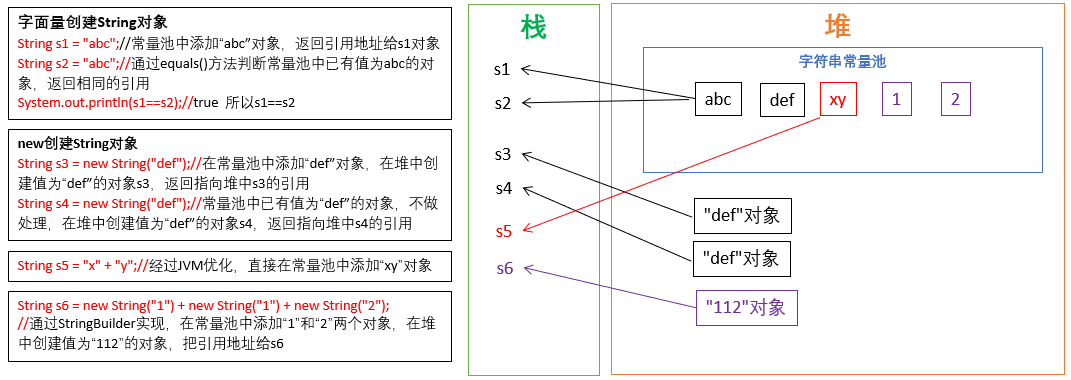 练 习
int it = 65;
float fl = 65.0f;
System.out.println(“65和65.0f是否相等？” + (it == fl)); //true

char ch1 = 'A'; char ch2 = 12;
System.out.println(“65和‘A’是否相等？” + (it == ch1));//true，65是A的ASCII码
System.out.println(“12和ch2是否相等？" + (12 == ch2));//true

String str1 = new String("hello");
String str2 = new String("hello");
System.out.println(“str1和str2是否相等？”+ (str1 == str2));//false，不是同一个对象

System.out.println(“str1是否equals str2？”+(str1.equals(str2)));//true，特殊情况，在String中equals是用来比较值的

System.out.println(“hello” == new java.sql.Date()); //编译不通过
练 习
Person p1 = new Person();
p1.name = "atguigu";

Person p2 = new Person();
p2.name = "atguigu";

System.out.println(p1.name .equals( p2.name));//true，name属性是字符串
System.out.println(p1.name == p2.name);//true
System.out.println(p1.name == "atguigu");

String s1 = new String("bcde");

String s2 = new String("bcde");
System.out.println(s1==s2);//false
练 习6
1.编写Order类，有int型的orderId，String型的OrderName，相应的getter()和setter()方法，两个参数的构造器，重写父类的equals()方法：public boolean equals(Object obj)，并判断测试类中创建的两个对象是否相等。

2.请根据以下代码自行定义能满足需要的MyDate类,在MyDate类中覆盖equals方法，使其判断当两个MyDate类型对象的年月日都相同时，结果为true，否则为false。    public boolean equals(Object o)
toString() 方法
toString()方法在Object类中定义，其返回值是String类型，返回类名和它的引用地址。
在进行String与其它类型数据的连接操作时，自动调用toString()方法
	 Person p = new Person();
	System.out.println(“p=”+p);  相当于
      System.out.println(“p=”+p.toString());   
可以根据需要在用户自定义类型中重写toString()方法
	如String 类重写了toString()方法，返回字符串的值。
	s1=“hello”;
	System.out.println(s1);//相当于System.out.println(s1.toString());
基本类型数据转换为String类型时，调用了对应包装类的toString()方法
int a=10;   System.out.println(“a=”+a);
4.7  包装类(Wrapper)
针对八种基本定义相应的引用类型—包装类（封装类）
有了类的特点，就可以调用类中的方法。
基本数据类型包装成包装类的实例    ---装箱
通过包装类的构造器实现：
	int i = 500;   Integer t = new Integer(i);
还可以通过字符串参数构造包装类对象：
	Float f = new Float(“4.56”);
	Long l = new Long(“asdf”);  //NumberFormatException
获得包装类对象中包装的基本类型变量    ---拆箱
调用包装类的.xxxValue()方法：
	boolean b = bObj.booleanValue();
JDK1.5之后，支持自动装箱，自动拆箱。但类型必须匹配。
字符串转换成基本数据类型
通过包装类的构造器实现：
	int i = new Integer(“12”);
通过包装类的parseXxx(String s)静态方法：
	Float f = Float.parseFloat(“12.1”);

基本数据类型转换成字符串
调用字符串重载的valueOf()方法：
	String fstr = String.valueOf(2.34f);
更直接的方式：
	String intStr = 5 + “”
包装类用法举例
int i = 500;
Integer t = new Integer(i);
装箱：包装类使得一个基本数据类型的数据变成了类。
有了类的特点，可以调用类中的方法。
String s = t.toString(); // s = “500“,t是类，有toString方法
String s1 = Integer.toString(314); // s1= “314“  将数字转换成字符串。
String s2=“4.56”;
double ds=Double.parseDouble(s2);   //将字符串转换成数字
包装类的用法举例
拆箱：将数字包装类中内容变为基本数据类型。
int j = t.intValue();	// j = 500，intValue取出包装类中的数据


包装类在实际开发中用的最多的在于字符串变为基本数据类型。
String str1 = "30" ;
String str2 = "30.3" ;	
int x = Integer.parseInt(str1) ;	// 将字符串变为int型
float f = Float.parseFloat(str2) ; // 将字符串变为int型